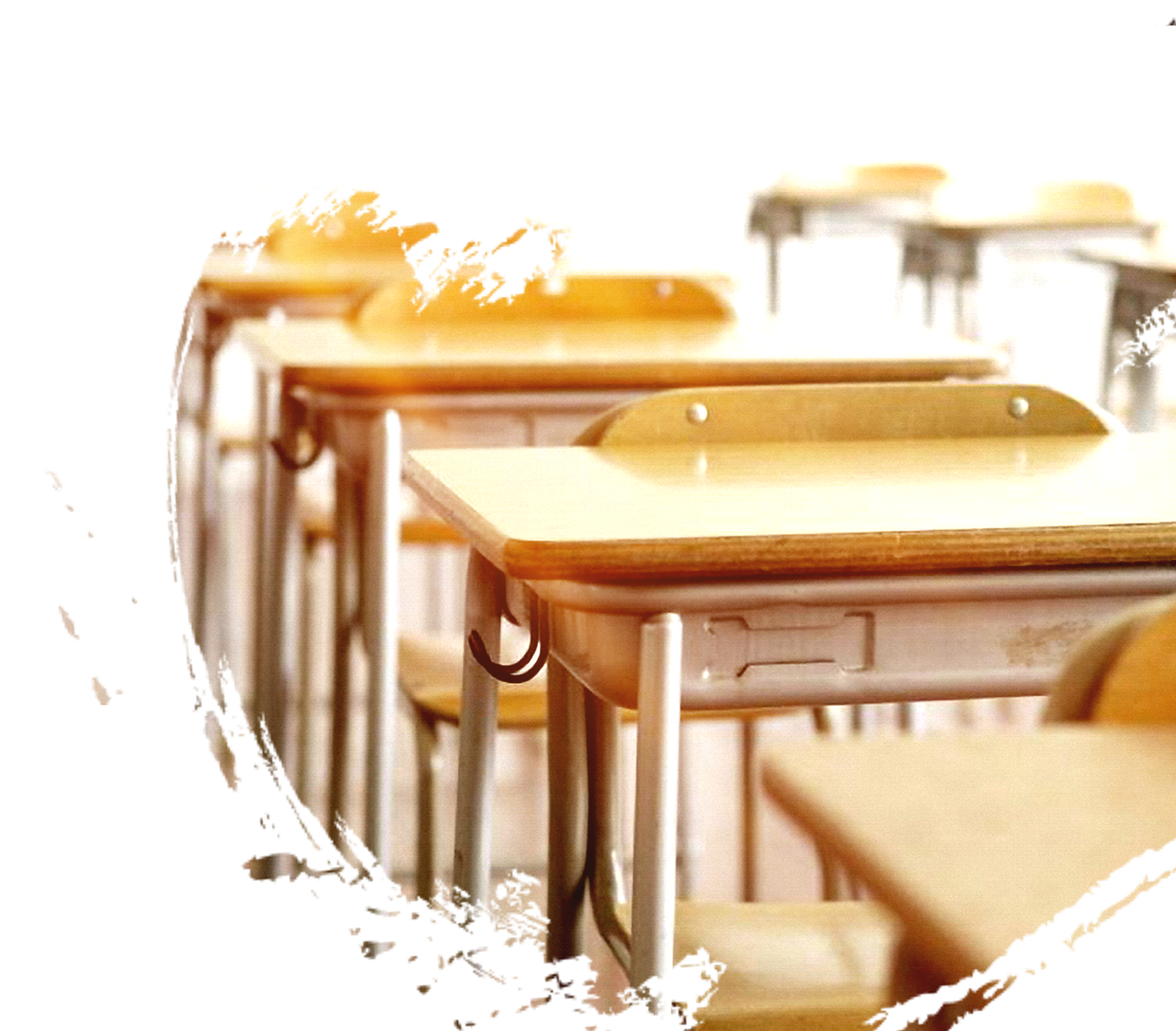 LOGO
此处请输入大学名称
大学
我们正年轻
班干部竞选-自我介绍PPT
演讲者：PPT汇
06级美术系2班
前言
亲爱的同学们，你们好，我叫XXX，大家可以叫我小名XX。我来自祖国美丽的昆明。我的家乡四季如春，美如画。而我和大家一样是一枚地地道道的90后
在这里，我和大家一样，对以后的大学生活有着无数美丽的幻想与向往。有句话说的好，无大学，不青春！
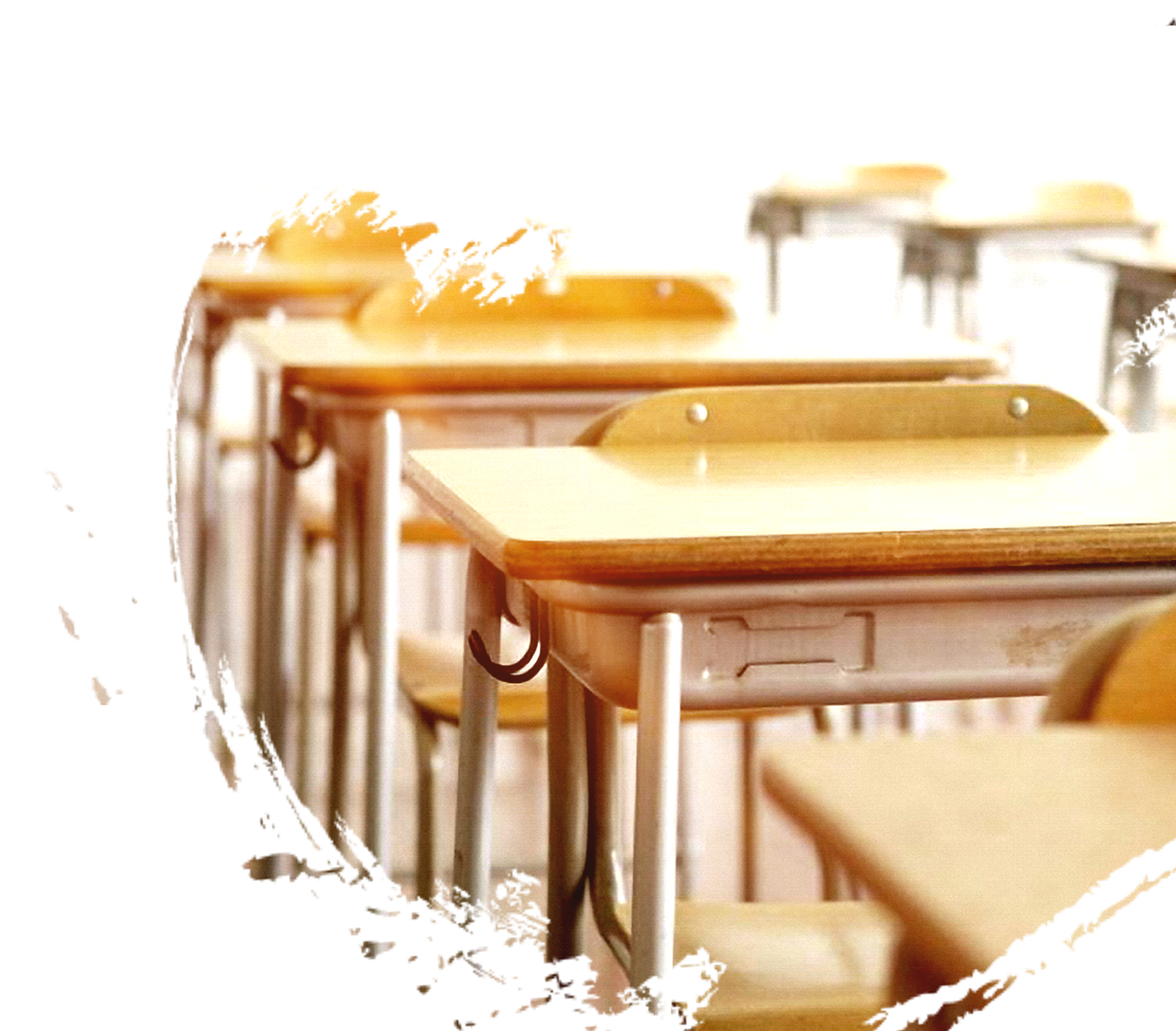 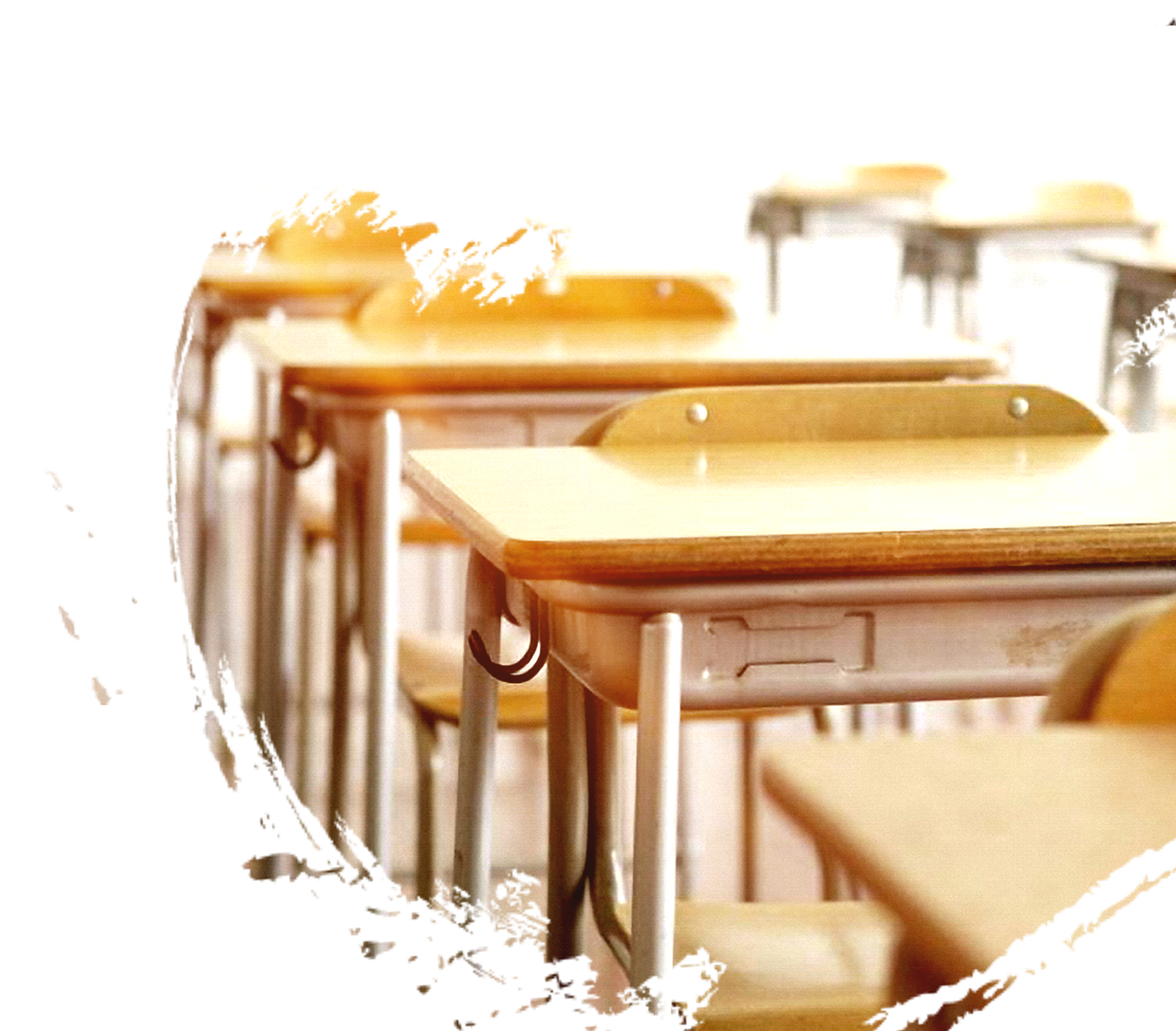 自我介绍
LOGO
自我介绍——个人基本信息
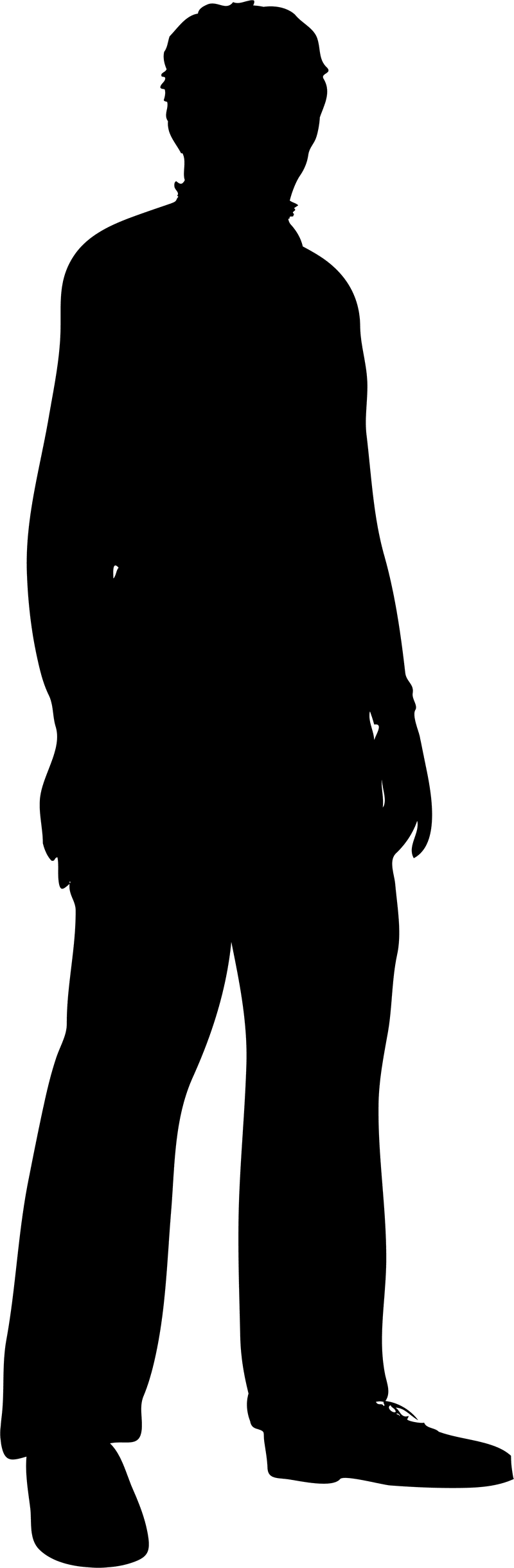 姓名：ＸＸＸ
特长：书法、唱歌、跑步
性别：男
添加类目：输入类目
年龄：１９
添加类目：输入类目
爱好：看书、唱歌、篮球
添加类目：输入类目
LOGO
自我介绍——个人生活照
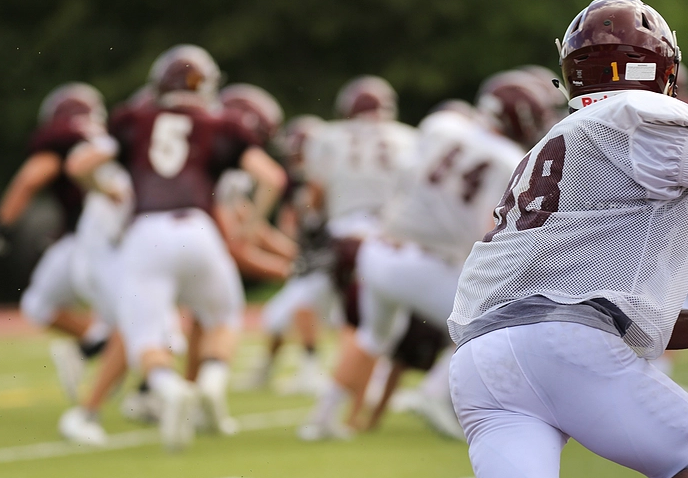 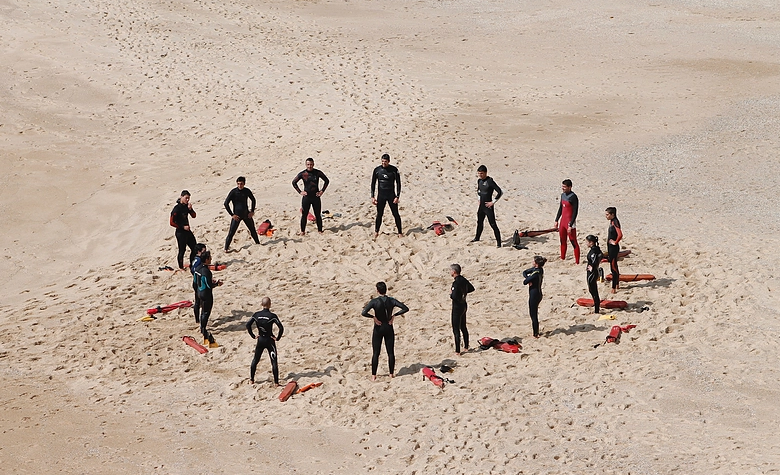 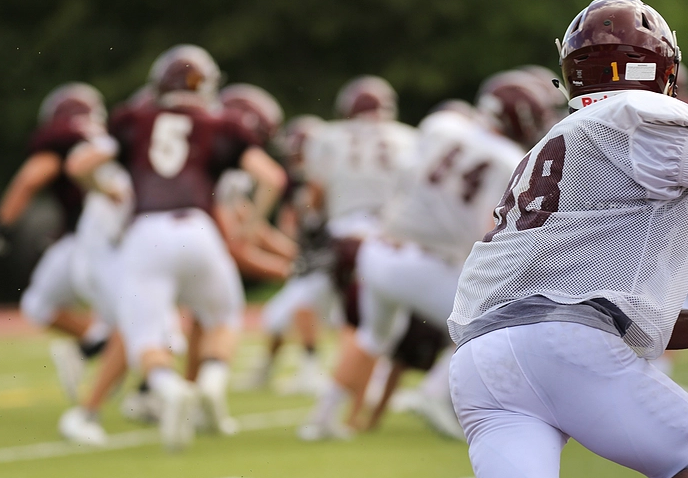 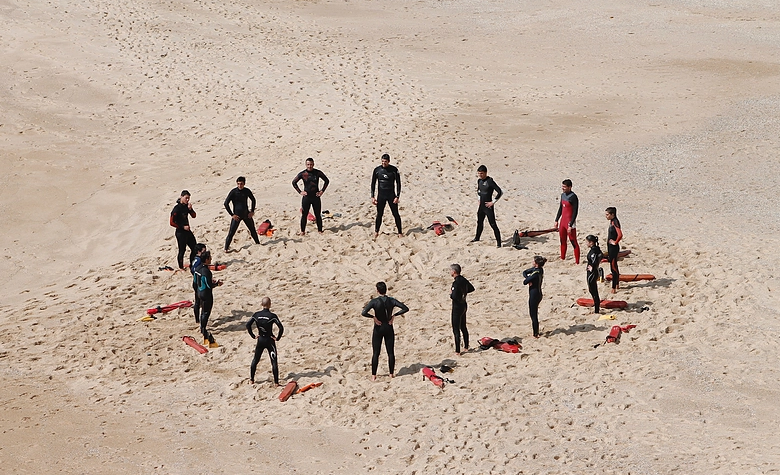 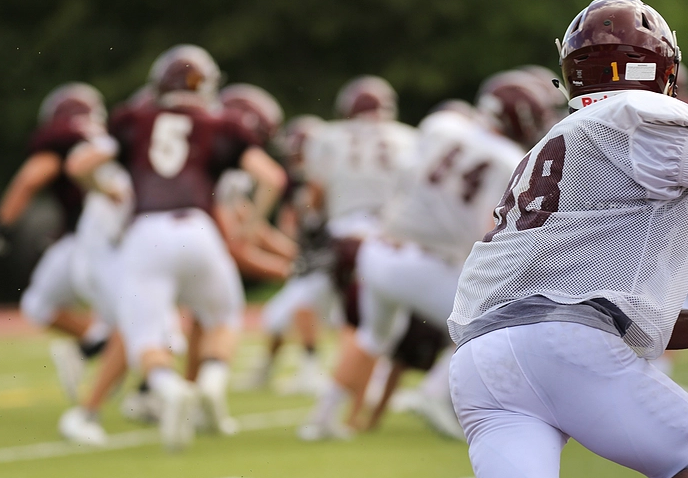 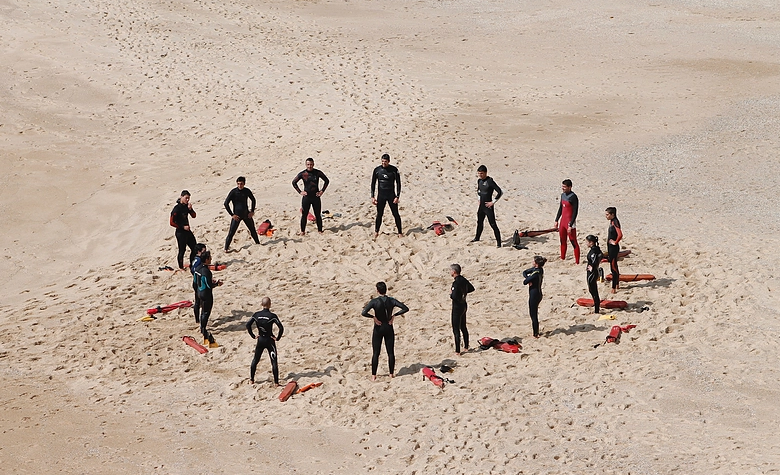 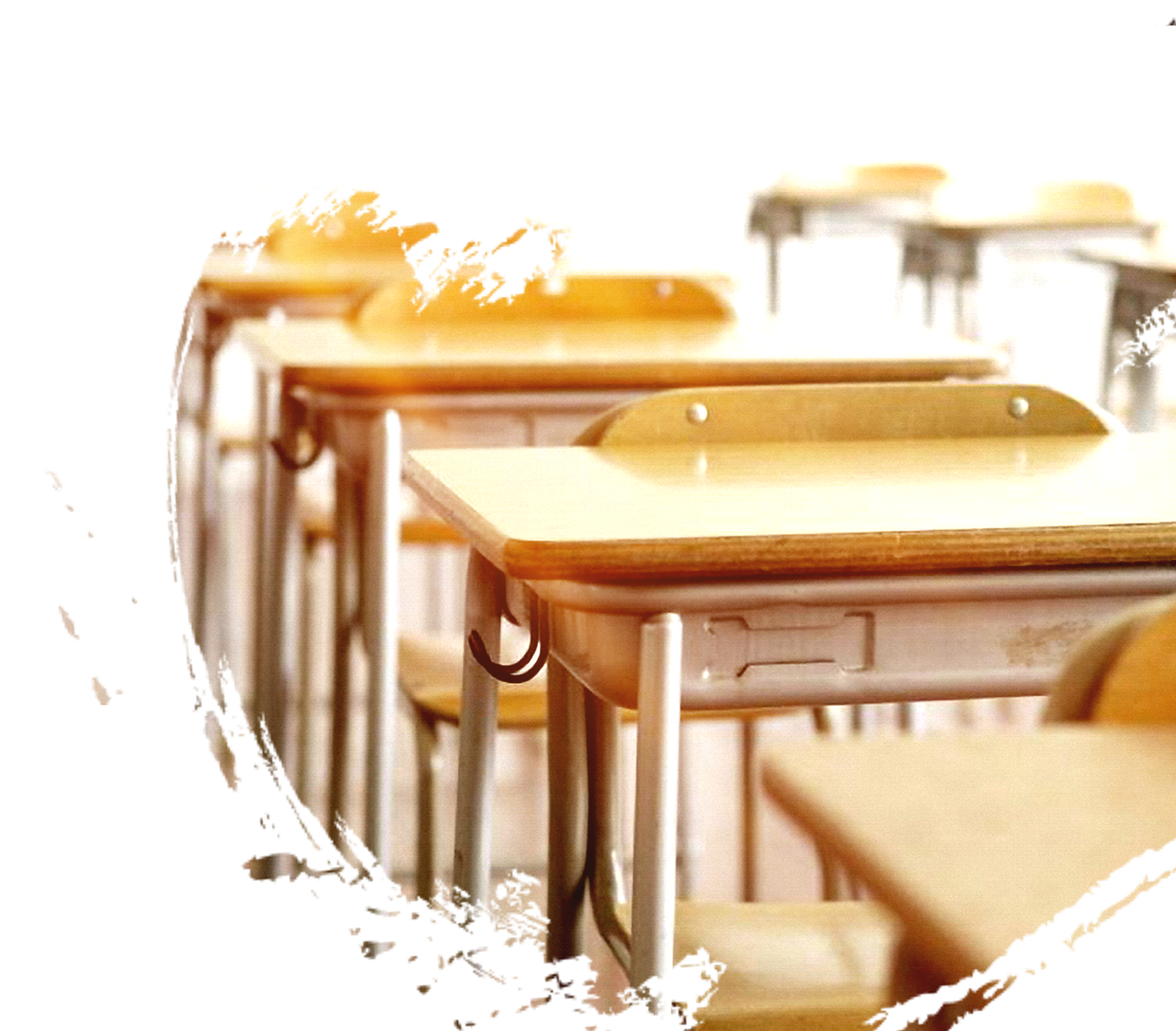 特长优势
LOGO
特长优势——比赛经历
点击输入比赛名称
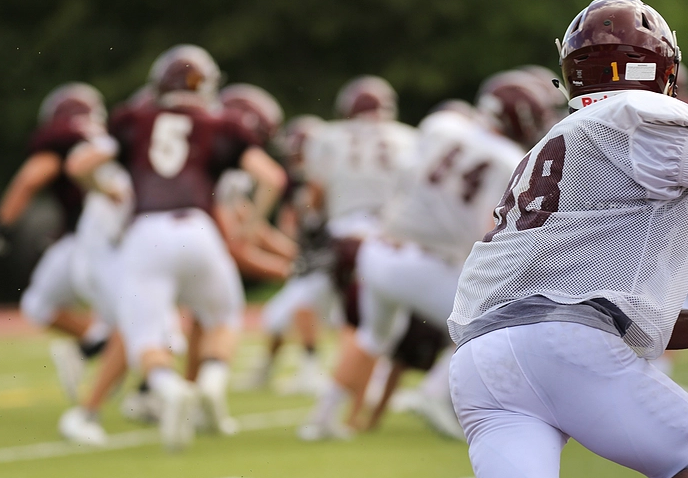 点击输入比赛时间
此处输入你的经历，事情经过，还有自己的感想和总结。
此处输入你的经历，事情经过，还有自己的感想和总结。
LOGO
特长优势——比赛经历
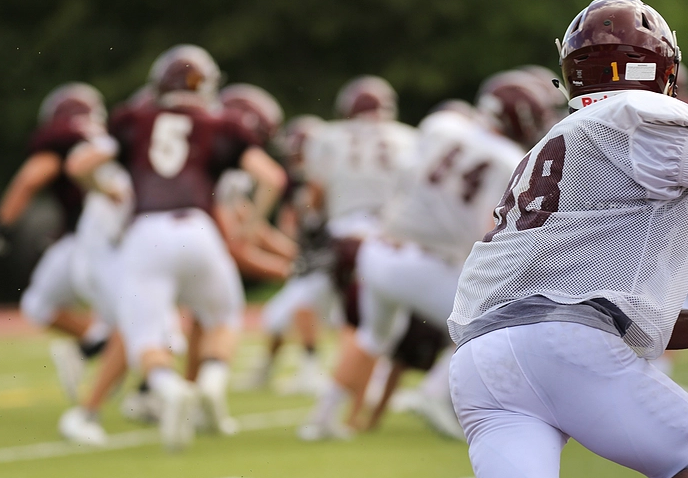 点击输入比赛名称
点击输入比赛时间
此处输入你的经历，事情经过，还有自己的感想和总结。
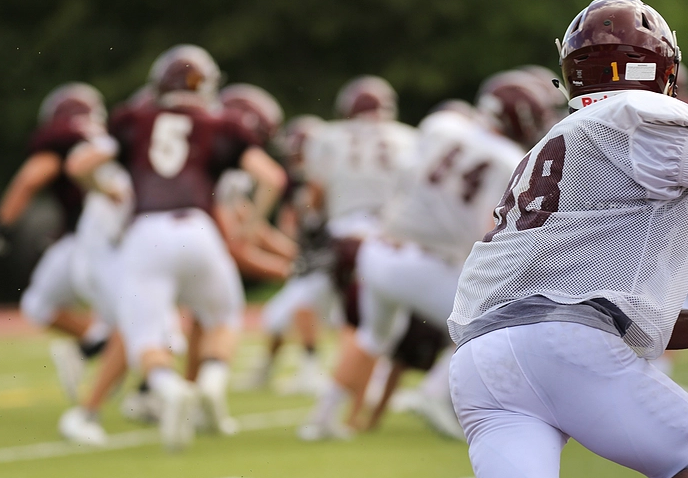 点击输入比赛名称
点击输入比赛时间
此处输入你的经历，事情经过，还有自己的感想和总结。
LOGO
特长优势——奖杯荣誉
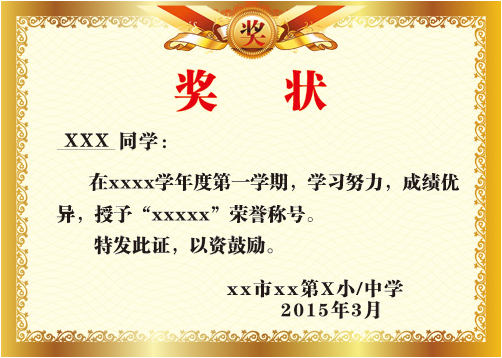 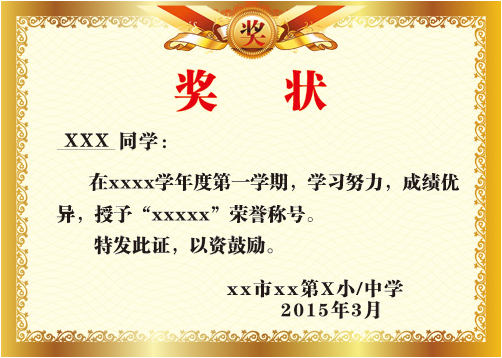 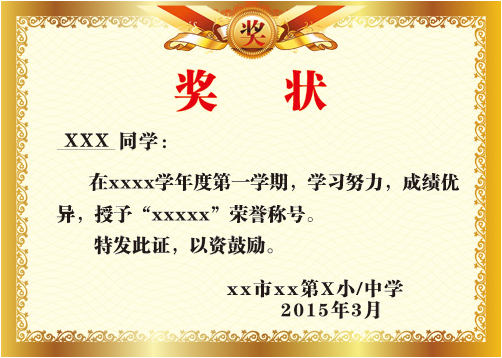 获奖标题
获奖标题
获奖标题
此处可以输入你的获奖经历，事情经过，还有自己的感想和总结。
此处可以输入你的获奖经历，事情经过，还有自己的感想和总结。
此处可以输入你的获奖经历，事情经过，还有自己的感想和总结。
LOGO
特长优势——奖杯荣誉
此处可以输入你的获奖经历，事情经过，还有自己的感想和总结。
此处可以输入你的获奖经历，事情经过，还有自己的感想和总结。
此处可以输入你的获奖经历，事情经过，还有自己的感想和总结。
获奖标题
获奖标题
获奖标题
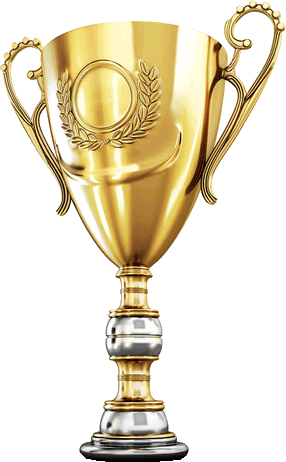 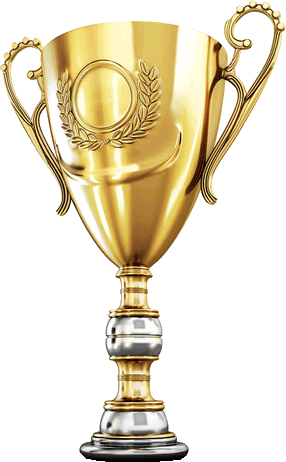 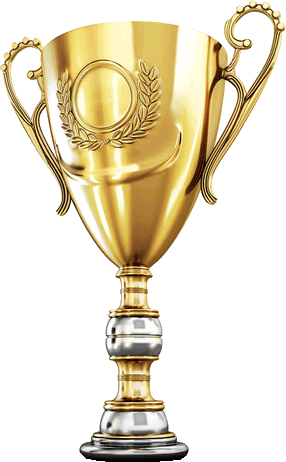 LOGO
特长优势——个人经历
经历一
经历一
经历一
此处输入你的经历
此处输入你的经历
此处输入你的经历
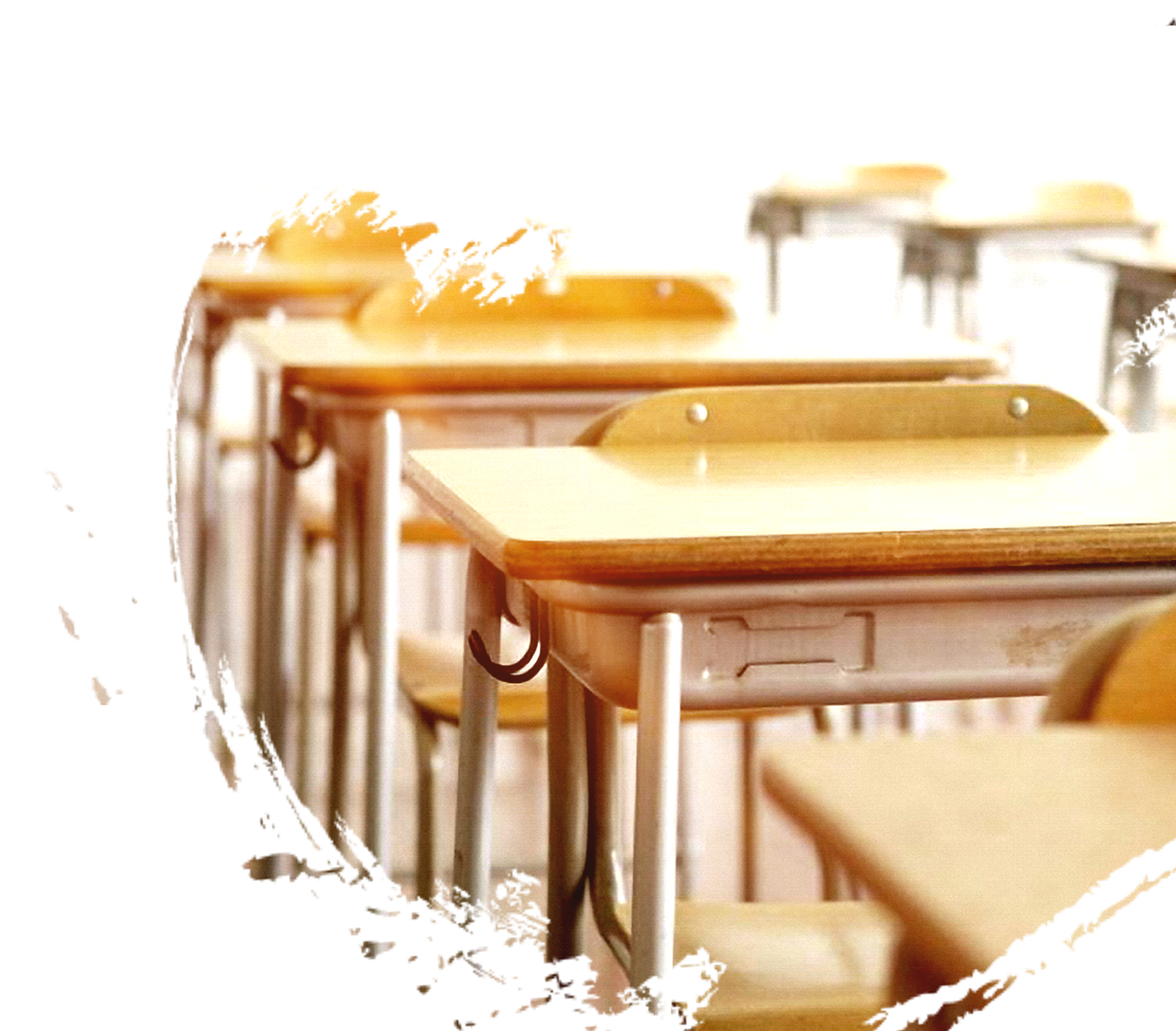 自我剖析
LOGO
自我分析——优缺点
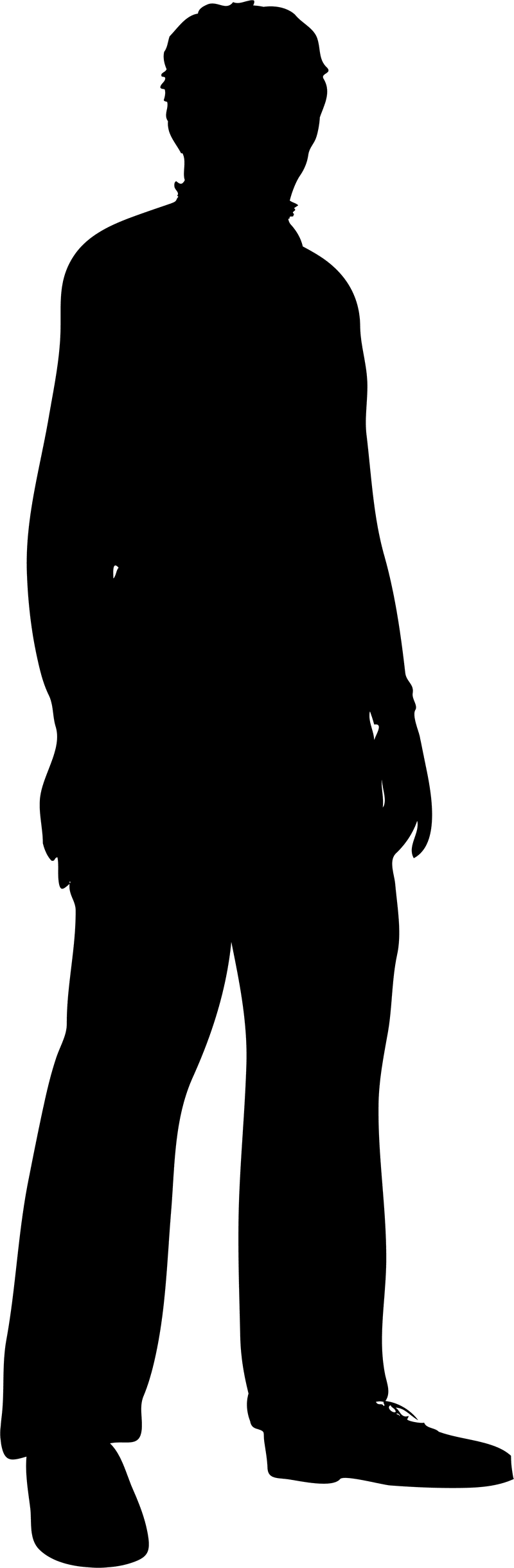 优点
缺点
此处输入你的优点
此处输入你的优点
此处输入你的优点
此处输入你的优点
此处输入你的优点
此处输入你的缺点
此处输入你的缺点
此处输入你的缺点
此处输入你的缺点
此处输入你的缺点
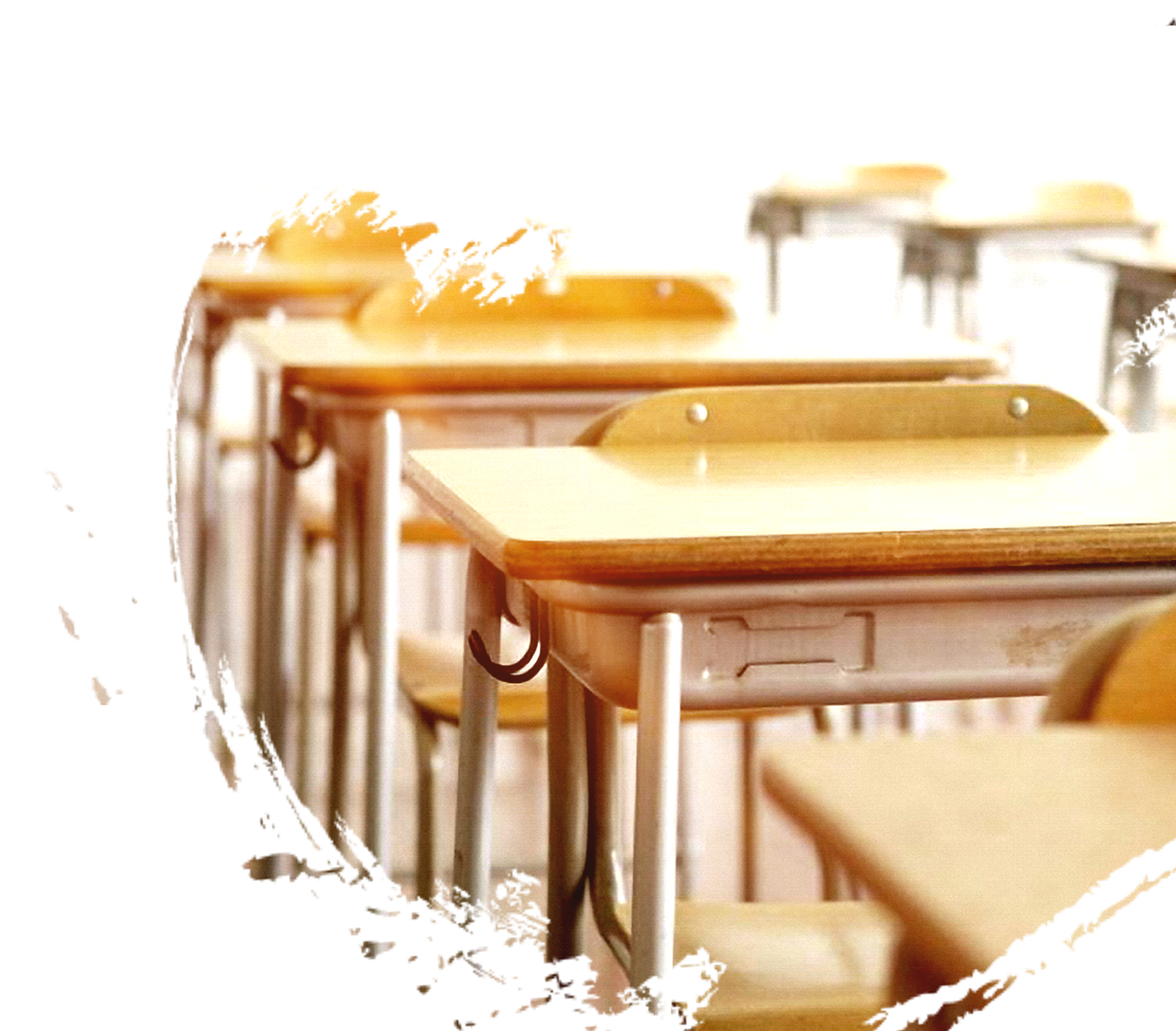 竞选目的
LOGO
竞选目的——我的目的和宗旨
一切为了大家
我的目的：能够为大家多多奉献，在最美好的时代，最美好的年纪，好好的燃烧一次自己！不光体现自己的价值，更希望为了校园，为了同学们，让我们变得更好，不辜负现在所有的一切。
一切为了大家
一切为了大家
我的宗旨：能够为大家多多奉献，在最美好的时代，最美好的年纪，好好的燃烧一次自己！不光体现自己的价值，更希望为了校园，为了同学们，让我们变得更好，不辜负现在所有的一切。
一切为了大家
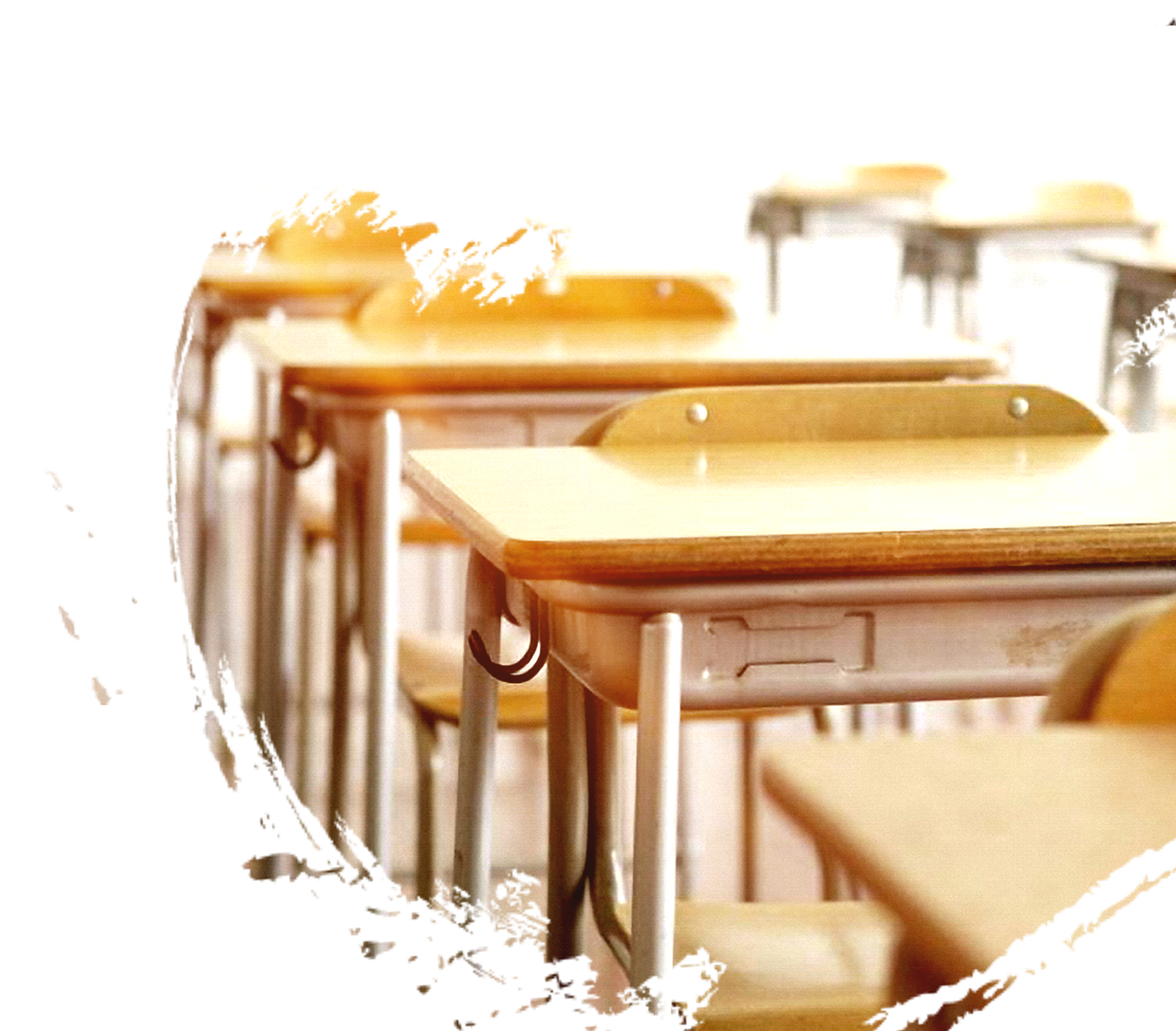 工作计划
LOGO
工作计划——行程安排
此处输入你的行程安排
此处输入你的行程安排
此处输入你的行程安排
此处输入你的行程安排
此处输入你的行程安排
此处输入你的行程安排
行程安排
此处输入你的行程安排
此处输入你的行程安排
此处输入你的行程安排
此处输入你的行程安排
此处输入你的行程安排
此处输入你的行程安排
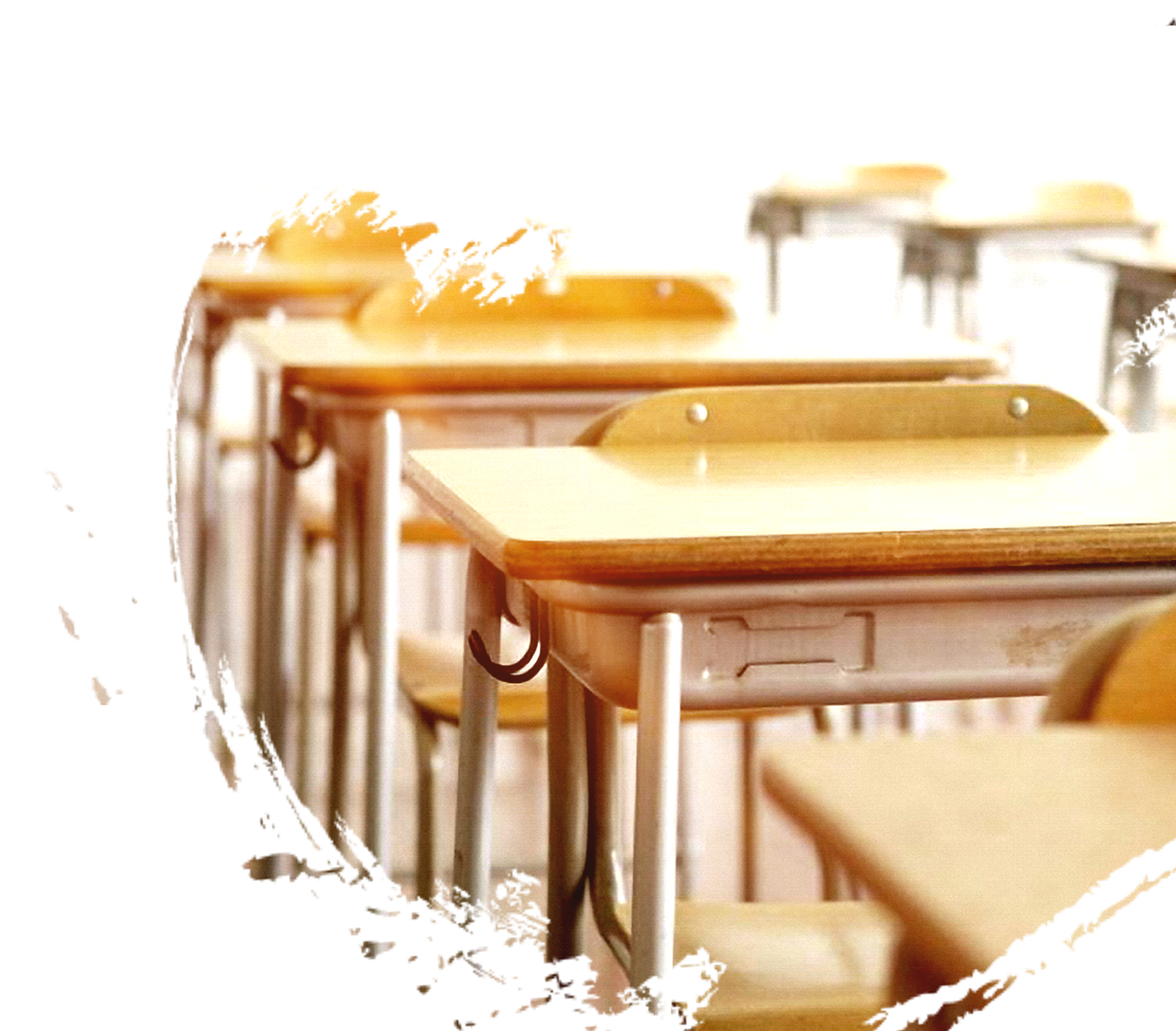 承若宣誓
LOGO
承若宣誓——我的承若
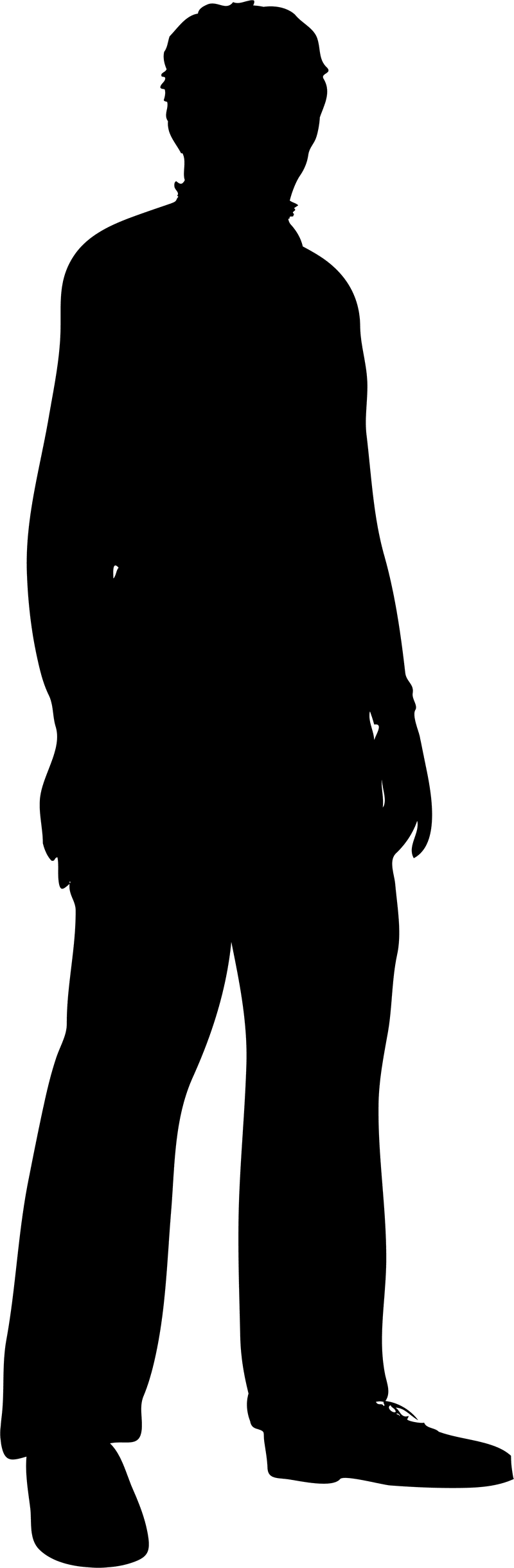 我将做到以下几点：
严于律己
热诚待人
公平公正
一丝不苟
承 若宣 誓
点击添加
点击添加
点击添加
点击添加
LOGO
承若宣誓——我的宣誓
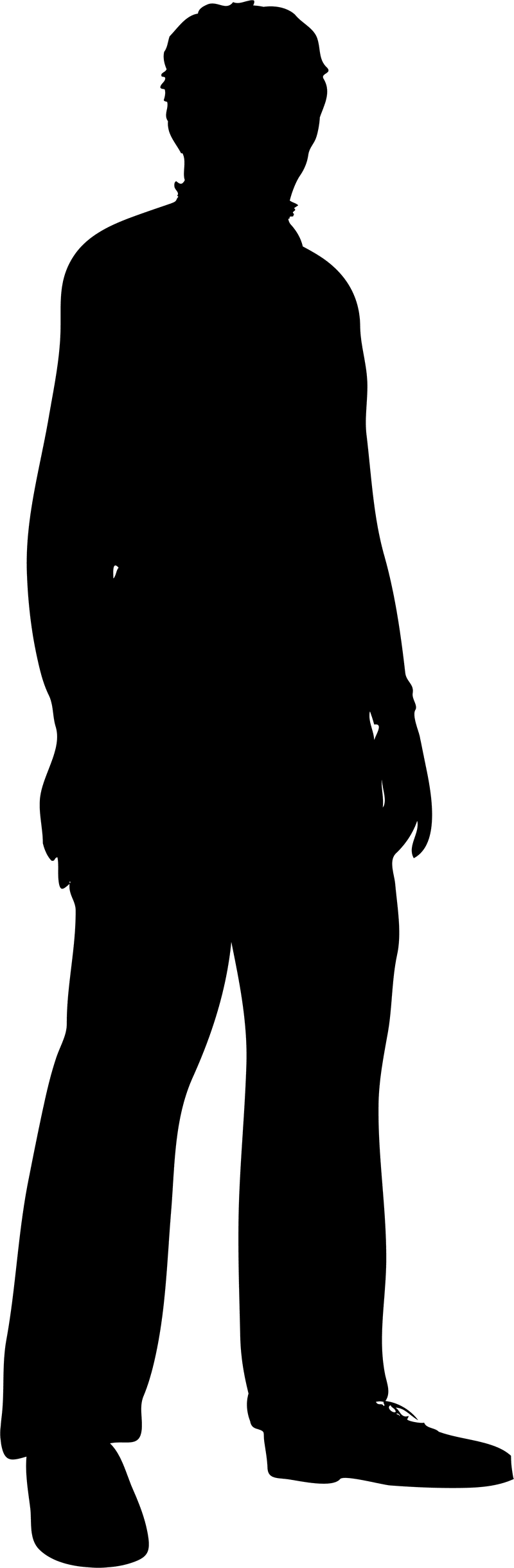 在此，我宣誓：
点击此处输入你的宣誓词
承 若宣 誓
点击此处输入你的宣誓词
点击此处输入你的宣誓词
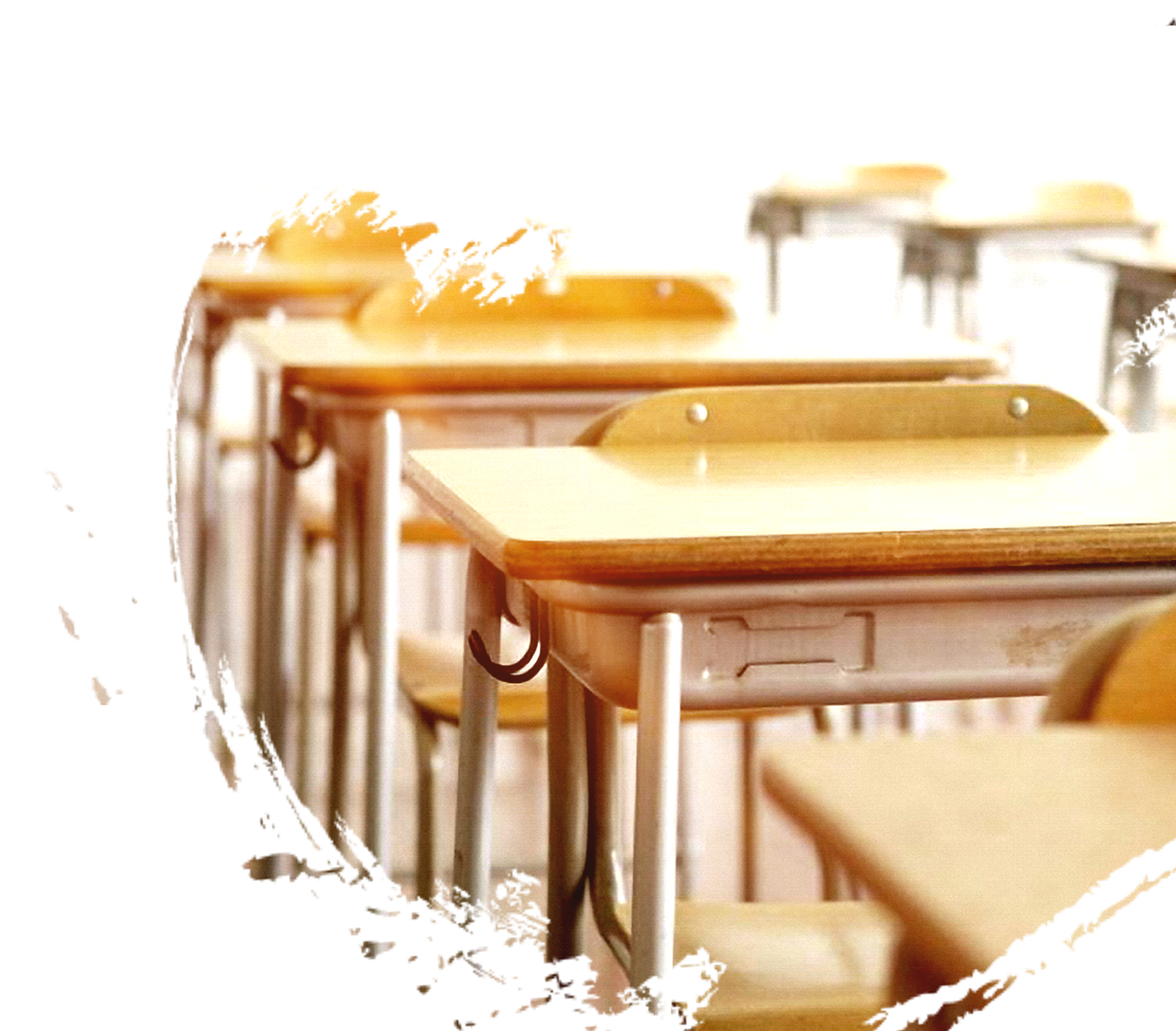 请投我一票！谢谢！
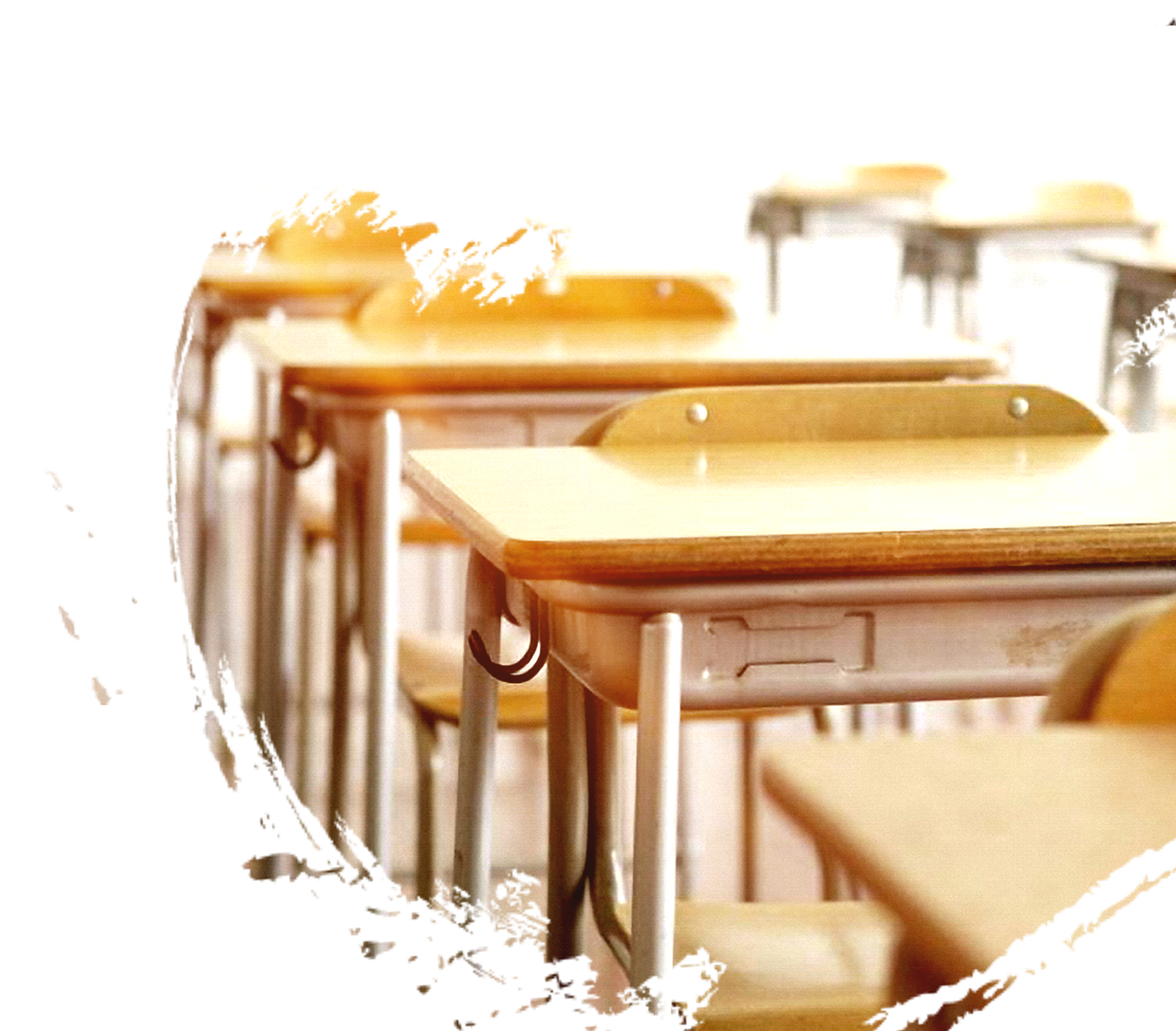 LOGO
此处请输入大学名称
演讲完毕
谢谢欣赏
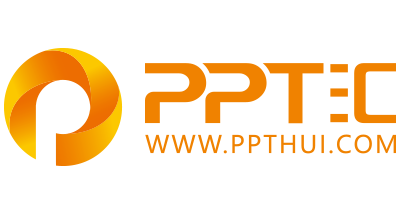 上万精品PPT模板全部免费下载
PPT汇    www.ppthui.com
PPT模板下载：www.ppthui.com/muban/            行业PPT模板：www.ppthui.com/hangye/
工作PPT模板：www.ppthui.com/gongzuo/         节日PPT模板：www.ppthui.com/jieri/
PPT背景图片： www.ppthui.com/beijing/            PPT课件模板：www.ppthui.com/kejian/
[Speaker Notes: 模板来自于 https://www.ppthui.com    【PPT汇】]
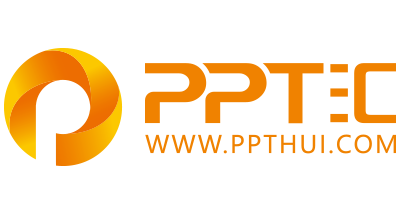 10000+套精品PPT模板全部免费下载
www.ppthui.com
PPT汇

PPT模板下载：www.ppthui.com/muban/            行业PPT模板：www.ppthui.com/hangye/
工作PPT模板：www.ppthui.com/gongzuo/         节日PPT模板：www.ppthui.com/jieri/
党政军事PPT：www.ppthui.com/dangzheng/     教育说课课件：www.ppthui.com/jiaoyu/
PPT模板：简洁模板丨商务模板丨自然风景丨时尚模板丨古典模板丨浪漫爱情丨卡通动漫丨艺术设计丨主题班会丨背景图片

行业PPT：党政军事丨科技模板丨工业机械丨医学医疗丨旅游旅行丨金融理财丨餐饮美食丨教育培训丨教学说课丨营销销售

工作PPT：工作汇报丨毕业答辩丨工作培训丨述职报告丨分析报告丨个人简历丨公司简介丨商业金融丨工作总结丨团队管理

More+
[Speaker Notes: 模板来自于 https://www.ppthui.com    【PPT汇】]